WENDY GALARZA
MEXICO
SHOT WHILE PROTESTING VIOLENCE AGAINST WOMEN
[Speaker Notes: The powerpoint presentation should be used together with the HRE activity of the same name (Index no POL 32/4575/2021 available at amnesty.org)

Explain to the participants that during this session will learn about law enforcement, the role of the police during protests in Mexico, and the specific violence that women and girls experience. They will find out what the police are allowed to do under human rights law, specifically when policing assemblies. They will explore what can be done when police officers do not uphold international standards on the use of force and firearms.]
THE ROLE OF 
THE POLICE
Why do we have police?
W4R 2021 ACTIVITY: PROTESTING VIOLENCE AGAINST WOMEN
‹#›
[Speaker Notes: Ask the participants to think about the role that the police should play in society by answering the questions on these 3 slides. Participants may share verbally or use the sticky notes provided to brainstorm ideas.]
THE ROLE OF 
THE POLICE
What do you think they should do?
W4R 2021 ACTIVITY: PROTESTING VIOLENCE AGAINST WOMEN
‹#›
[Speaker Notes: (Participants may share verbally or use the sticky notes provided to brainstorm ideas)]
THE ROLE OF 
THE POLICE
How do you think they should act?
W4R 2021 ACTIVITY: PROTESTING VIOLENCE AGAINST WOMEN
‹#›
[Speaker Notes: (Participants may share verbally or use the sticky notes provided to brainstorm ideas)]
THE ROLE OF 
THE POLICE
In most countries, the police have the following key roles:

Making sure people obey the law (enforcing the law).

Protecting people and property and keeping public order.

Investigating crimes and making arrests.
W4R 2021 ACTIVITY: PROTESTING VIOLENCE AGAINST WOMEN
‹#›
USE OF FORCE 
& HUMAN RIGHTS
When are police justified in using force?



What limits should be placed on their power to use force?
W4R 2021 ACTIVITY: PROTESTING VIOLENCE AGAINST WOMEN
‹#›
[Speaker Notes: Explain that you will use Wendy Garlaza’s case to explore the following questions: When are police justified in using force? What limits should be placed on their power to use force?]
USE OF FORCE 
& HUMAN RIGHTS
When are police justified in using force?
What limits should be placed on their power to use force?
W4R 2021 ACTIVITY: PROTESTING VIOLENCE AGAINST WOMEN
‹#›
[Speaker Notes: Explain that you will use Wendy Garlaza’s case to explore the following questions: When are police justified in using force? What limits should be placed on their power to use force?]
WENDY'S STORY
On 9 November 2020, Wendy Galarza attended a march organized by feminist collectives in Cancún, Mexico, to demand justice for the murder of a woman known as Alexis. But when a group of demonstrators began pulling down and burning some wooden barriers that were blocking their protest, the situation quickly deteriorated and it became unsafe. Wendy ran to get out of the crowd. But, later, she discovered that she had bullet wounds in her leg and vulva.
What do you think happened? 

Why did it happen?

What should the police do, given that Wendy Galarza was injured by a firearm?
W4R 2021 ACTIVITY: PROTESTING VIOLENCE AGAINST WOMEN
‹#›
[Speaker Notes: Read the introduction to Wendy’s story and ask participants for their initial reactions]
WENDY'S STORY
Wendy Galarza is a dedicated childcare worker. She’s passionate about supporting children in their youngest years, because she believes it is the best way to create kinder and more compassionate societies. This is a goal that Wendy works hard for in Mexico, where women are often degraded, attacked and killed for being women. As a feminist activist, she too almost lost her life for denouncing such violence. 

On 9 November 2020, Wendy attended a march organized by feminist collectives in Cancún to demand justice for the murder of a woman known as Alexis. But when a group of demonstrators began pulling down and burning some wooden barriers, police fired shots into the air and, some say, into the crowd. Later, Wendy discovered she had bullet wounds in her leg and vulva.
W4R 2021 ACTIVITY: PROTESTING VIOLENCE AGAINST WOMEN
‹#›
[Speaker Notes: Now read Wendy’s full story]
WENDY'S STORY
Two days later, she lodged a complaint against the police. It took months for the State Prosecutor to accept her additional evidence, which included clothing showing bullet holes from the day of the protest. Today, the case continues. Those suspected of criminal responsibility for her shooting have not been brought to justice. 

Undeterred, Wendy set up a collective with other women who were assaulted during the protest. “I will never let 9N [9 November 2020] be forgotten,” she says. “I will continue to raise my voice and defend the human rights of myself and my partners in struggle.”
W4R 2021 ACTIVITY: PROTESTING VIOLENCE AGAINST WOMEN
‹#›
WENDY'S STORY - 
WOMEN’S RIGHTS IN MEXICO
2/3 of women aged 15 years and older in Mexico have experienced some form of violence, with almost 44% suffering abuse from a partner. 

Violence against women and girls is largely invisible and even normalized in Mexico, with low rates of prosecution for offenders, and women being excluded from exercising their human rights.

Amnesty International has found that the authorities have responded to protests by women with excessive and unnecessary use of force, illegal and arbitrary arrests, verbal and physical abuse against women, and sexual violence.
W4R 2021 ACTIVITY: PROTESTING VIOLENCE AGAINST WOMEN
‹#›
[Speaker Notes: Explain that Wendy’s story is far from unique. Violence against women and girls is a major issue in Mexico, and it is increasing.  Women and girls have taken to the streets to protest this violence and the high rates of impunity and lack of access to justice for women. In response to these protests, various police forces have violated women’s and girls’ rights, including the rights to peaceful assembly; to liberty; to physical integrity; to freedom from torture and other ill-treatment; and to a life free from violence.

You may choose to share the link with the handout “Protesting for Women’s Rights in Mexico” available in the toolkit. (Index no POL 32/4575/2021 available at amnesty.org)]
WENDY'S STORY
-REACTION
What issues do women and girls protest about in your country?

Does anything surprise you about the situation in Mexico? 

Does this happen in your country?
W4R 2021 ACTIVITY: PROTESTING VIOLENCE AGAINST WOMEN
‹#›
[Speaker Notes: Ask participants to reflect on the story with regard to the questions.]
WENDY'S STORY
-REACTION
What should the police have done or not done?

Do you think it was justified for the police to use guns in these circumstances? 

What should be done to make sure that Wendy Galarza’s shooting is investigated effectively and that anyone suspected of committing a crime against her is brought to justice?
W4R 2021 ACTIVITY: PROTESTING VIOLENCE AGAINST WOMEN
‹#›
[Speaker Notes: Ask participants to reflect on the story with regard to the questions.]
USE OF FORCE 
& HUMAN RIGHTS
-	When are police justified in using force?

-	What limits should be placed on their power to use force?
W4R 2021 ACTIVITY: PROTESTING VIOLENCE AGAINST WOMEN
‹#›
[Speaker Notes: Now we return to the questions: When are police justified in using force? What limits should be placed on their power to use force?

Explain that Police officers are allowed to do things that ordinary people cannot – for example, use force to arrest someone, detain someone in a prison cell, or carry weapons. The police are given these additional powers so that they can carry out their responsibility to protect people and keep public order. 

However, with power comes responsibility: the police are permitted to use force against others, but they must always do so in accordance with the law and human rights standards. This is particularly important where the use of force carries a threat to someone’s life or risks causing serious injury.

The next two slides outline some standards on the use of force by police.]
THE USE OF FORCE	
& HUMAN RIGHTS
The use of force must be strictly necessary: it must be used only when there is no alternative and with the lowest level of force needed to achieve a legitimate objective.

The force must be proportionate to the risk or the danger (for example, you cannot shoot someone for littering).

Where use of force by the police has resulted in injury or death, a prompt, thorough, independent and impartial investigation must be carried out.
W4R 2021 ACTIVITY: PROTESTING VIOLENCE AGAINST WOMEN
‹#›
THE USE OF FORCE	
& HUMAN RIGHTS
Police officers must be held accountable if they misuse their powers and        they must face due process of law.

Law enforcement agencies must create clear instructions for what to do in    situations that police officers may face during their work, including decisions about whether the use of force is appropriate.
W4R 2021 ACTIVITY: PROTESTING VIOLENCE AGAINST WOMEN
‹#›
THE USE OF FORCE	
& HUMAN RIGHTS
Do you think the police upheld these standards in Wendy Galarza’s case?
W4R 2021 ACTIVITY: PROTESTING VIOLENCE AGAINST WOMEN
‹#›
[Speaker Notes: Ask participants to identify whether they think the police upheld these standards in Wendy Galarza’s case. 
 
You could read through them again and ask participants to raise their hand digitally if they think the standard was violated. 

Alternatively, ask them to write in the chat which standards are most relevant for Wendy Galarza’s case, then ask how this relates to their answers in the previous exercise on what the police should have done.]
POLICING PROTESTS
So how should police act during protests?
W4R 2021 ACTIVITY: PROTESTING VIOLENCE AGAINST WOMEN
‹#›
POLICING PROTESTS
Authorities have an obligation to make sure that everyone can enjoy the right to freedom of peaceful assembly, including attending protests. There are clear international guidelines for police conduct during protests.
W4R 2021 ACTIVITY: PROTESTING VIOLENCE AGAINST WOMEN
‹#›
[Speaker Notes: Explain that there are clear international guidelines for police conduct during protests. It is the role of police to facilitate peaceful protests and ensure everyone can exercise their rights peacefully and without fear of reprisals. If tensions arise, the police have a duty to de-escalate them, taking into account the principles on the next 2 slides]
POLICING PROTESTS
If some protesters engage in violent actions, this does not turn the otherwise peaceful protest into a non-peaceful assembly. Police should ensure those who remain peaceful can continue protesting. 

Acts of violence by a small minority do not justify indiscriminate use of force.

If use of force is unavoidable to secure the safety of others, police must use the minimum force necessary.
W4R 2021 ACTIVITY: PROTESTING VIOLENCE AGAINST WOMEN
‹#›
POLICING PROTESTS
The decision to disperse a protest must be a last resort, when all other less restrictive means have proven to be unsuccessful.

Tear gas or water cannons to disperse a protest should only be used if people can leave the scene. They may only be used in response to widespread violence and where more targeted means have failed to contain the violence.

Firearms should NEVER be used to disperse a crowd.
W4R 2021 ACTIVITY: PROTESTING VIOLENCE AGAINST WOMEN
‹#›
WENDY'S STORY
-SUMMARY
Do you think it was justified for the police to use guns in these circumstances? 

What could help Wendy Galarza put this in the past and get her life back on track?
W4R 2021 ACTIVITY: PROTESTING VIOLENCE AGAINST WOMEN
‹#›
[Speaker Notes: Conclude by asking:
-Do you think it was justified for the police to use guns in these circumstances? 
-What could help Wendy Galarza put this in the past and get her life back on track?

End by highlighting the fact that, in Mexico, women and girls who demonstrate against gender-based violence are at particular risk of human rights violations. The Mexican authorities know this, and must bolster their obligation to respect, protect and guarantee all the human rights of women and girls who protest.]
WHY DO WE NEED 
TO TAKE ACTION?
HOW DOES WRITEFOR RIGHTS WORK?
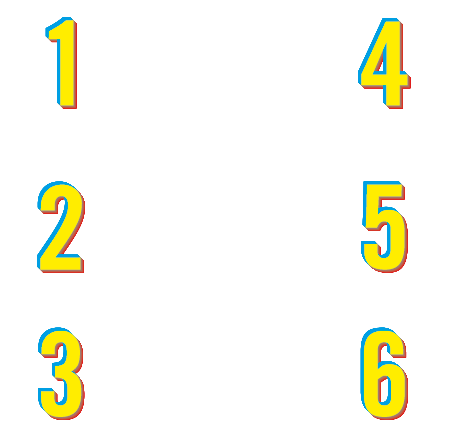 In country after country, people’s freedom to speak out against injustice, to live on their ancestral lands, to not be discriminated against – is under threat. 
Our letters, words and actions will put pressure on authorities to take immediate ​ action, so that those who abuse will be brought to justice. And those unjustly imprisoned will taste freedom ​once again.
People in more than 170 countries and territories take part in all kinds of events 


Writing millions of letters, emails, tweets and petitions 


Supporting people who’ve been harassed, threatened and unjustly jailed
Putting pressure 
on governments, leaders and decision-makers
 

Showing love and support for the people and their families 


And making change happen – releasing activists, securing justice for those whose rights have been wronged and protecting people who stand up for change
W4R 2021 ACTIVITY: PROTESTING VIOLENCE AGAINST WOMEN
‹#›
[Speaker Notes: Now introduce Amnesty’s Write for Rights campaign. Explain that Amnesty is encouraging people to demand justice for Wendy Galarza. You could give examples from last year’s campaign (see toolkit) demonstrating how successful writing letters and taking other actions can be.]
HOW TO WRITE 
FOR RIGHTS
1. LISTEN TO THE STORIES 
2. WRITE YOUR LETTERS TO: 
-The government we are trying to persuade to help the person or people featured in each case
-The person or people we want to help, or someone they are close to 
3. TAG YOUR LETTERS SO AMNESTY CAN FIND ​THEM ON SOCIAL 
-Take a photo of your letter 
-Post in on your social media channels, tagging it with the unique event hashtag 
-Make sure the posts are public so we can find it 
4. AMNESTY WILL DELIVER YOUR LETTERS 
Amnesty will then collect all actions and give them to the governments, the people we’re trying to help, or their families
W4R 2021 ACTIVITY: PROTESTING VIOLENCE AGAINST WOMEN
‹#›
[Speaker Notes: Explain how to write for rights using the slide. You could also show participants the video of Wendy which can be found here: www.amnesty.org/w4r-videos.]
WRITE A LETTER,
CHANGE A LIFE
You can write to the Attorney General of Quintana Roo at the following address: 

Óscar Montes de Oca,
Attorney General of Quintana Roo, 
Av. Adolfo López Mateos No.500, esquina Nápoles,
Colonia Italia, C.P. 77035,
Chetumal, Quintana Roo, 
Mexico

Salutation: Dear Attorney General

Email address: fiscal.general@fgeqroo.gob.mx
Phone: +52 983 83 5 0050, ext.1114
Twitter: @FGEQuintanaRoo, 
Facebook: www.facebook.com/FGEQuintanaRoo
Use the following guidelines to write a more personal letter: 

Tell the Attorney General something about yourself.
Tell him what shocks you about Wendy Galarza’s case.
Demand that he ensures that there is a prompt investigation into what happened to Wendy Galarza and that those suspected of being responsible face justice.

You can use the template letters in the letter writing toolkit which you can download on the Write for Rights web page at www.amnesty.org/writeforrights
W4R 2021 ACTIVITY: PROTESTING VIOLENCE AGAINST WOMEN
‹#›
[Speaker Notes: If there isn’t enough time for participants to take action by writing letters participants can also take action online and sign the petition.  Share the link  https://www.amnesty.org/en/get-involved/write-for-rights/  in the chat.
Tip: You could play some music for the group while they complete this activity]
SHOW 
SOLIDARITY
Post messages on Twitter, mentioning @ShoutForWendy and using the hashtag #ShoutForWendy or #GritoPorWendy. Photos of handwritten messages and drawings are more personal and would help to strengthen Wendy’s resolve. 

Messages for Wendy can be sent to the Amnesty International office: 

Amnesty International Mexico Office,
Matías Romero No 116, 
Colonia Del Valle,
Alcaldía Benito Juárez,
C.P. 03100,
Ciudad de México,
Mexico.
Show solidarity with Wendy directly!
Write letters and post online messages expressing your support or any encouraging words to Wendy. 


Wendy Galarza loves children and believes they have very important things to say. You can show solidarity by writing or drawing a message telling her how much they admire her for standing up for the rights of women and girls and expressing solidarity with her fight for justice.
W4R 2021 ACTIVITY: PROTESTING VIOLENCE AGAINST WOMEN
‹#›
[Speaker Notes: You could have people hold their messages of solidarity and take a screenshot of the screen for a joint solidarity photo. Share on social media with #W4R20.]